Algılama (Detection) Sınırları: 
Bilinen bir güvenilirlik seviyesinde saptanabilen minimum ağırlıktaki (veya konsantrasyondaki) analit miktarıdır.
Uygulanabilir Konsantrasyon Aralığı: 
Teorik olarak absorbansın konsantrasyonla orantılı olması gerektiği halde çoğu zaman doğrusallıktan sapmalar olur. Bu nedenle kalibrasyon eğrilerine gereksinim vardır. Böylece standardın orijinal kalibrasyon eğrisinden gösterebileceği sapma, örnek için elde edilen sonuçların düzeltilmesinde kullanılır.
Dinamik Aralık: 
Eğrinin doğrusal olan kısmının kullanılması tercih edilir; bu bölümde analitik sinyal, analitin miktarıyla doğru orantılıdır.
Algılama Sınırı (Limit of Detection, LOD): 
Makul bir kararlılıkla ölçülebilen en düşük içeriktir. Tipik olarak S/N (sinyal/gürültü)nün 3 katıdır; gürültünün standart sapmasına dayanır.
Kantitatif Ölçme Sınırı (Limit of Quantitative Measurement, LOQ): 
Uygulanan test koşulları altında, kabul edilebilir hassasiyet (tekrarlanabilirlik) ve doğrulukla tayin edilebilen en düşük analit konsantasyonudur. Tipik olarak S/N’nün 10 katıdır.
Doğrusal Respons Sınırı (Limit of Linear Response, LOL): 
Bir enstrüman dedektörünün doygunluk noktasıdır; bu noktadan sonra sinyalde doğrusal bir respons üretemez.
KALİBRASYON METOTLARI 
En çok uygulanan bazı kalibrasyon yöntemleri: 
Kalibrasyon eğrisi metodu 
Standart ilavesi metodu 
İç standart metodu 
  Alan normalizasyonu metodu
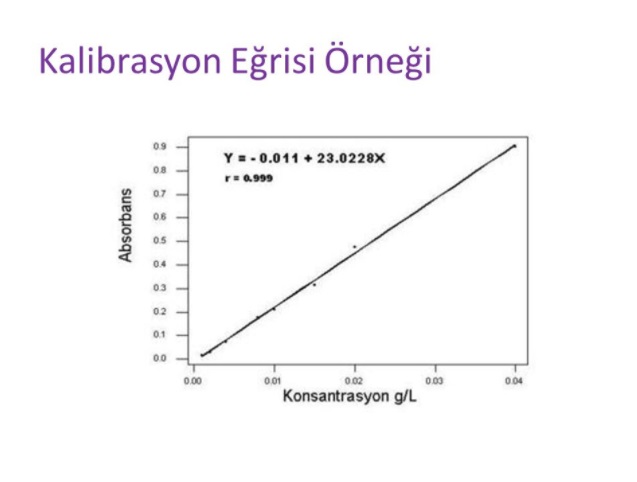 Çok değişkenli kalibrasyon algoritmaları:
Klasik en küçük kareler yöntemi:
Klasik en küçük kareler kalibrasyon yöntemi, spektrofotometrik veya diğer analitik cihazlardan elde edilen ölçüm verilerinden oluşan lineer denklem sistemlerine, Lambert–Beer yasasına uygulanmasıdır.